ERASMUSInformationsveranstaltung
Infoveranstaltung für Studierende des FBVI, die an einem Erasmus-Auslandsaufenthalt zum Wintersemester 2022/23 oder zumSommersemester 2023 interessiert sind
Anne Freihoff,
Achim Röder
12. Januar 2022
Fotos von Hannah Kruft: Erasmus Jahr in Joensuu/Finnland
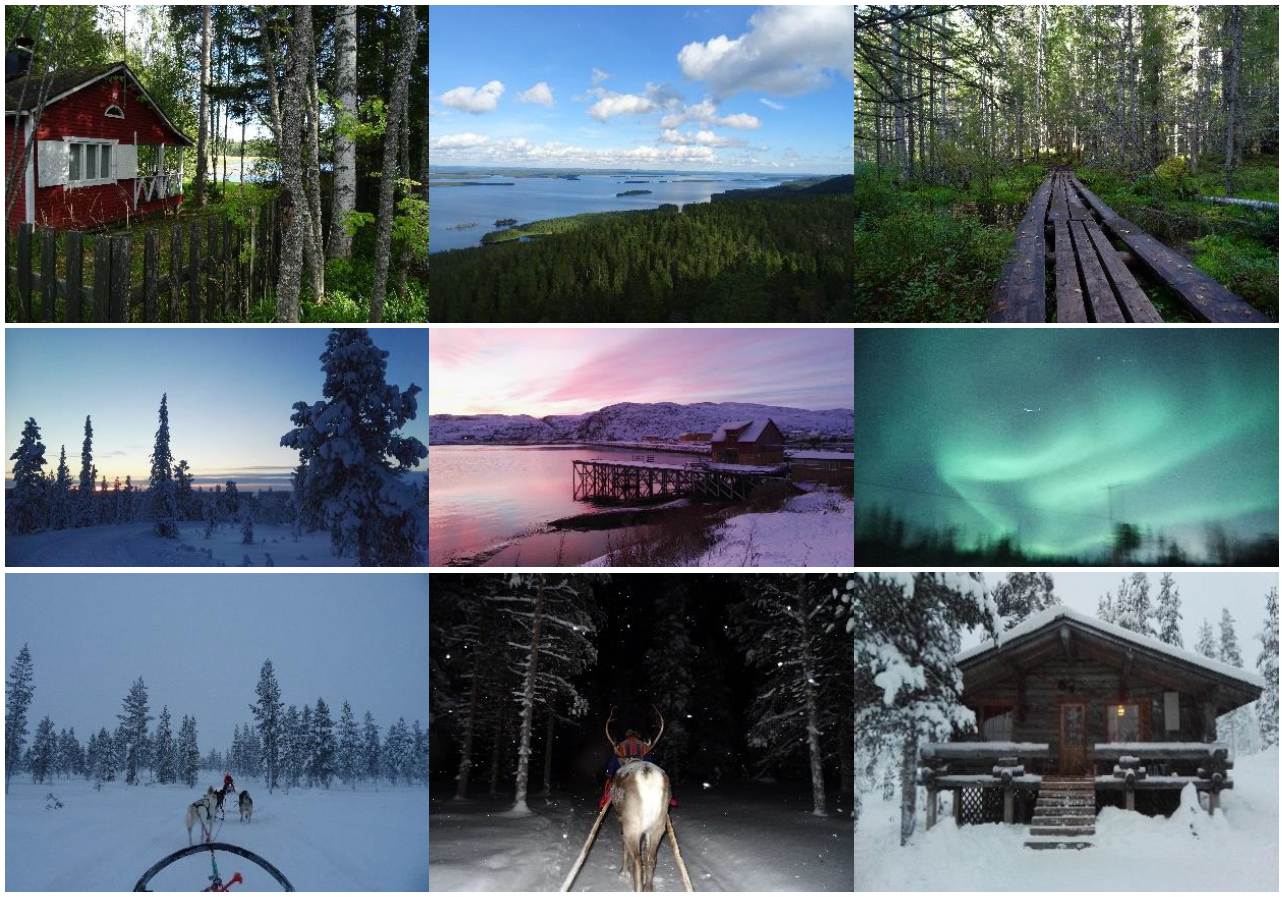 Fotos von Lukas Glaw: Erasmus Jahr in Bergen/Norwegen & Spitzbergen
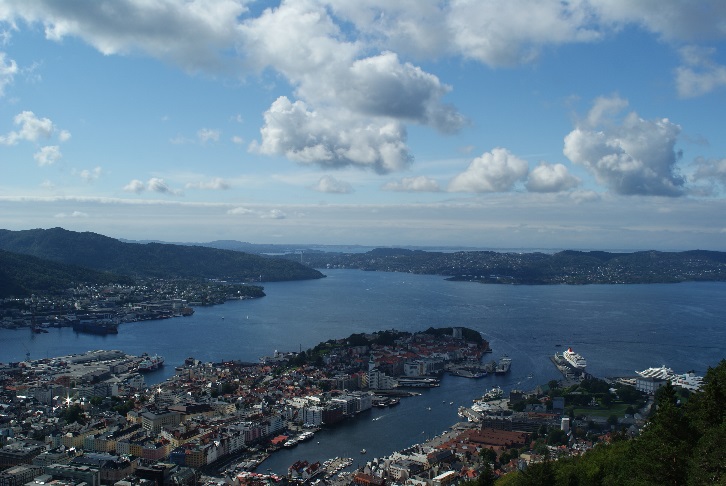 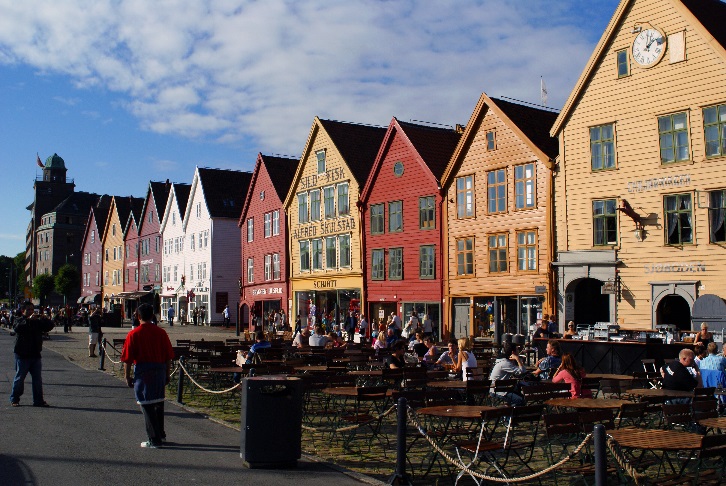 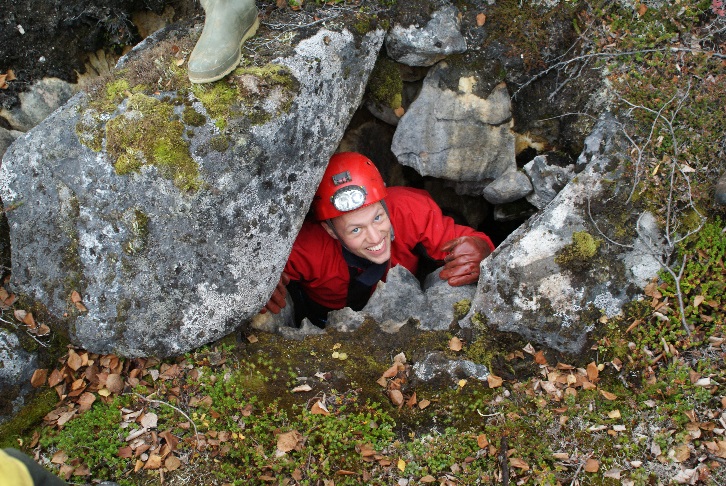 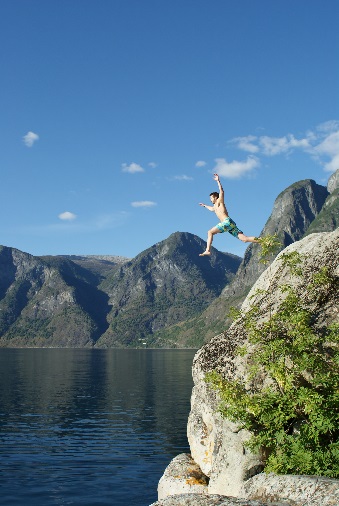 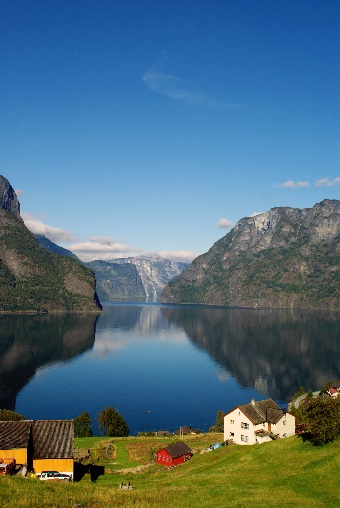 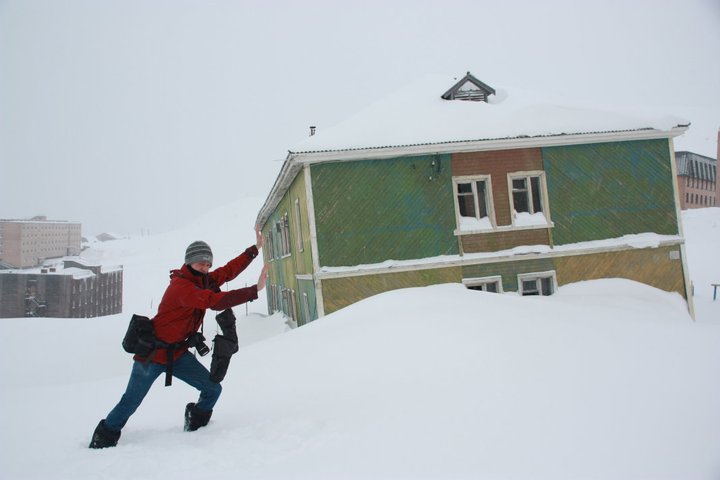 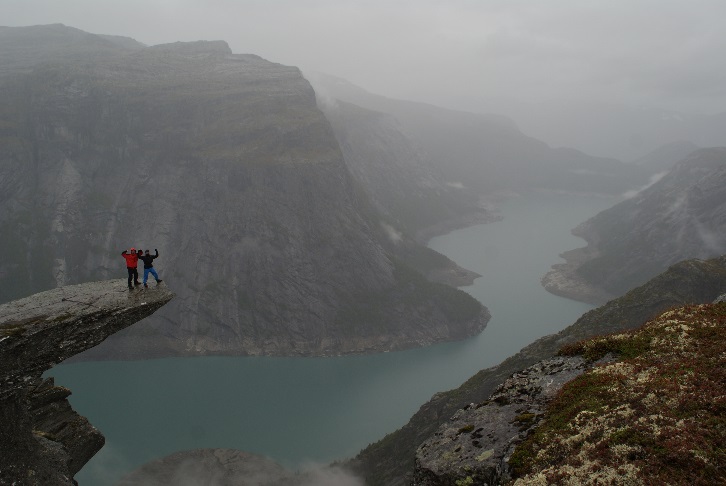 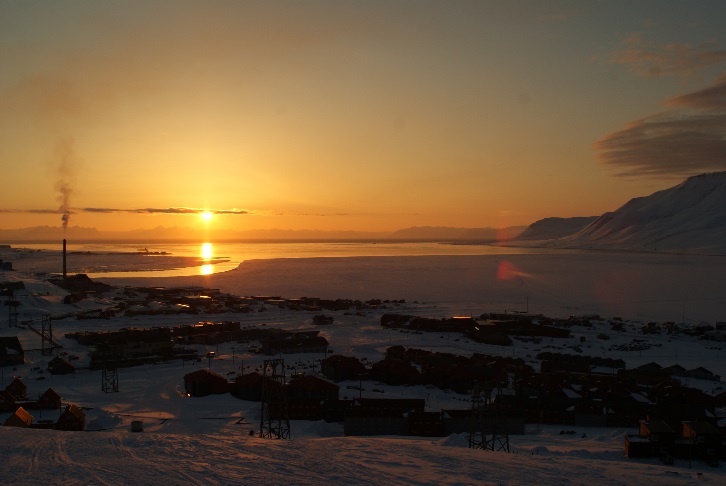 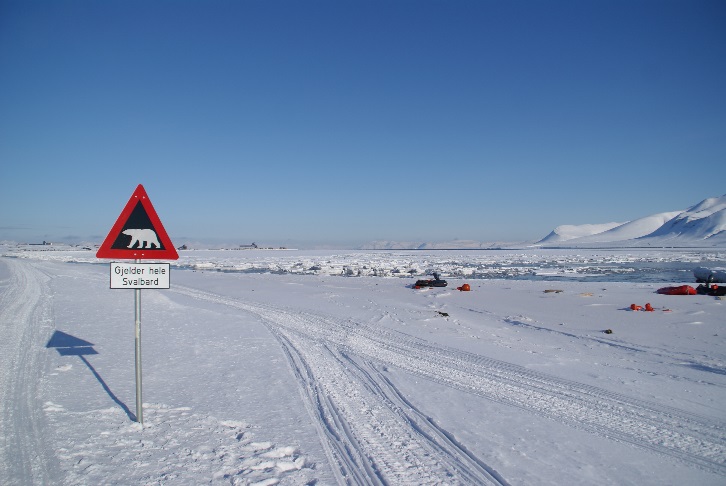 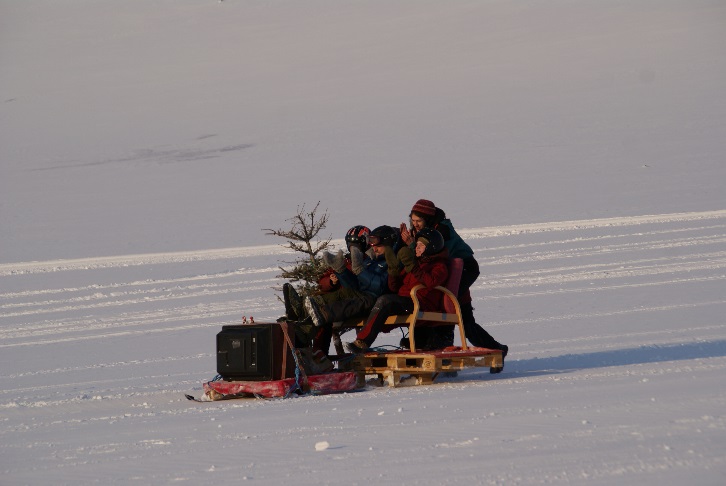 Aktuelle Interviews mit RückkehrerInnen
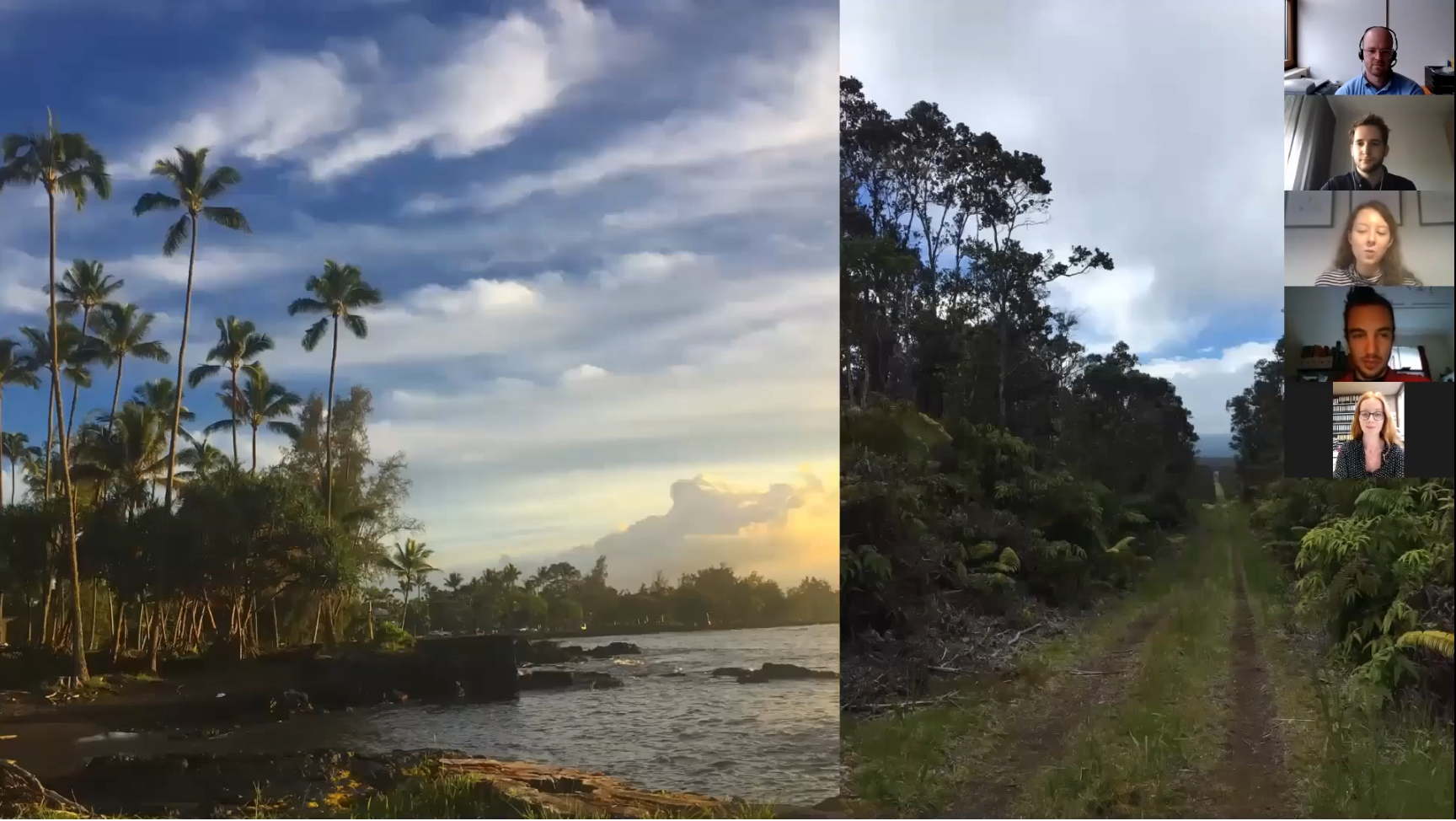 https://www.uni-trier.de/index.php?id=74937
4
Informationen zum Programm
…gibt es beim International Office
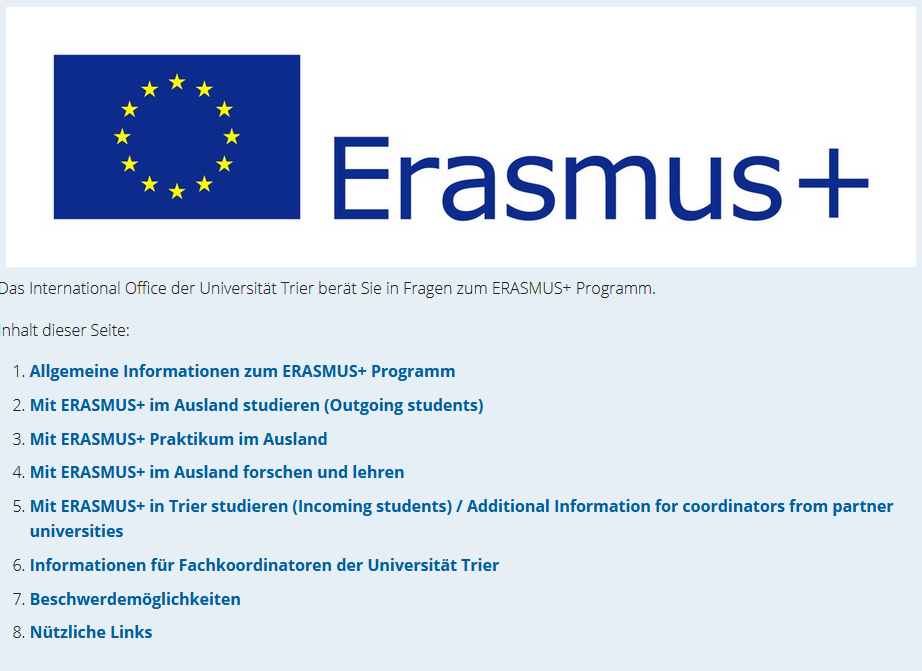 https://www.erasmus.uni-trier.de
Vorteile eines Auslandsaufenthalts
Zum Einen:
Erleben und Verstehen einer anderen Kultur
Knüpfung neuer Kontakte zu Landsleuten und Erasmusstudierenden 
Vergrößerung der eigenen Selbständigkeit
Sichereres Auftreten

Zum Anderen:
Fachlich neue Studienschwerpunkte entdecken
Studium im Ausland weiterführen 
Verbesserung einer bereits erlernten Fremdsprache bzw. Erlernen einer neuen Sprache

Und nicht zuletzt:
der CV
Leistungen des Programms
keine Studiengebühren an der Gasthochschule
monatlicher Zuschuss (ca. 330 - 450 EUR, evtl. auch höher)
ggf. zusätzlich BAföG-Auslandsförderung (bis 300,-   EUR keine Anrechnung des ERASMUS-Zuschusses)
Anrechnung der an der Gasthochschule erbrachten Studienleistungen entsprechend vorheriger Absprache bzw. verbindlicher Festlegung im learning agreement
kostenlose Online-Sprachvorbereitung
Informationen zur Bewerbung
Programmliste (Formular)

Antragsformular (Online und unterschriebener Ausdruck, 2fach)

Lebenslauf

Motivationsschreiben

Bisherige Studienergebnisse (PORTA-Ausdruck)

Sprachtestergebnis

Englisch: 13.01.2022 (Online-Test, vorherige Anmeldung in PORTA erforderlich)
	   17.02.2022 (Online-Test, vorherige Anmeldung in PORTA erforderlich)

Französisch: 02.02.2022, 12.00-14:00 Uhr in A 338 (Anmeldung in PORTA bis 31.01.2022)

Spanisch: 28.01.2022 (Anmeldung beim IO bis 25.01.2022)

Infos und Formulare abrufbar unter: 
www.ins-ausland-downloads.uni-trier.de
Informationen zum Sprachtest
Der schriftliche Test dauert 1 – 2 Stunden. Hilfsmittel sind nicht erlaubt. Ein Ein mündlicher Zusatztest ist nicht erforderlich.


Nähere Informationen: http://www.sprachenzentrum.uni-trier.de
		=> Sprachtests (ERASMUS, DAAD etc.)
Informationen zur Bewerbung
Download von Bewerbungsunterlagen auf den Seiten des IO
www.ins-ausland-downloads.uni-trier.de

Abgabe der Unterlagen beim IO

Bewerbungsschluss: 

        Montag, 01.03.2022
Vergabe der Plätze
Hauptfachstudierende werden den Nebenfachstudierenden vorgezogen, diese wiederum den fachfremden Studierenden

Soweit möglich, Vergabe der Plätze gemäß des jeweiligen Vertragszeitraums mit der Partnerhochschule

Motivationsschreiben und Passung in das Studium wichtiger als Noten

Ggf. persönliches Auswahlgespräch (ca. 15 Minuten)

In den letzten Jahren auch immer Vermittlung einiger Plätze an Nebenfachstudierende
Finanzierung
Ländergruppen für den ERASMUS – Zuschuss (Stand: Programmjahr 2021/22):
Gruppe 1 (monatlich ca. 450 Euro): Dänemark, Finnland, Irland, Island, Liechtenstein, Luxemburg, Norwegen, Schweden, Vereinigtes Königreich.
Gruppe 2 (monatlich ca. 390 Euro): Belgien, Frankreich, Griechenland, Italien, Malta, Niederlande, Österreich, Portugal, Spanien, Zypern.
Gruppe 3 (monatlich ca. 330 Euro): Bulgarien, Estland, Kroatien, Lettland, Litauen, Polen, Rumänien, Serbien, Slowakei, Slowenien, Mazedonien (EJRM), Tschechische Republik, Türkei, Ungarn
Plus ggf. Green Erasmus Prämie (50 EUR plus Reisetage); Tipp: https://erasmusbytrain.eu/
Plus ggf. 250 EUR pro Monat für Studierende mit Behinderung oder chronischer Erkrankung, Studierende mit Kind/ern und voraussichtlich auch für Studierende aus einem nicht-akademischen Elternhaus sowie für erwerbstätige Studierende (monatlicher Verdienst über 450 EUR) (nicht kumulierbar)
Die genaue Förderhöhe für das Programmjahr 2022/23 wird voraussichtlich im Juni 2022 feststehen.
ERASMUS und Auslandsbafög
für EU: Inlandssätze + Reisekosten:
für eine Hin- und eine Rückfahrt je Fahrt 250 Euro
+ Zuschläge für evt. Auslandszusatzkrankenversicherung
Der Antrag sollte möglichst bereits 6 Monate vor der Ausreise gestellt werden
Auslandsbafög wird nicht auf die Förderungshöchstdauer angerechnet!!!

Wichtig: Die höheren Förderungssätze bei einer Ausbildung im Ausland können dazu führen, dass auch Studierende während eines Ausbildungsaufenthaltes im Ausland gefördert werden können, die im Inland wegen der Höhe des Einkommens ihrer Eltern keine Förderung erhalten.
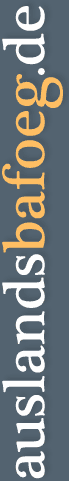 Beratungsangebote
Internet
International Office (IO) 
www.ins-ausland.uni-trier.de
ERASMUS FB VI 
www.erasmus-fb6.uni-trier.de

Sprechstunden 
Anne Freihoff (IO, Bewerbung, Finanzielles)
telefonische Sprechzeiten Di-Mi, 15-17 h (Tel. 201-2809)
Anne Schneider (IO, Nominierung, Learning Agreements)
Tel. 201-2868
Achim Röder (Erasmus-Koordinator FB VI) 
Di, 13-15 h (Campus II, Raum F32/Zoom, Anmeldung über Stud.IP)
Jaqueline Hoffmann(FB VI)  
Mi & Fr, 10-12 h & nach Vereinbarung (Campus II, Raum F175)
 
E-Mail: 
IO 	freihoff@uni-trier.de; anne.schneider@uni-trier.de 
FB VI 	erasmus6@uni-trier.de
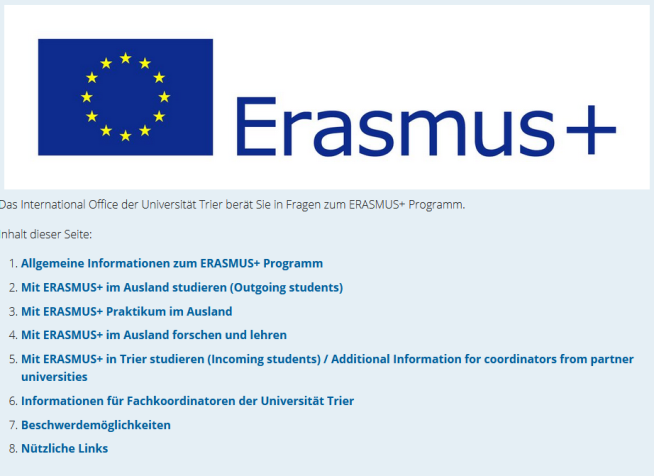 Partneruniversitäten des FB VI
ArcGIS Service 
(requires account)
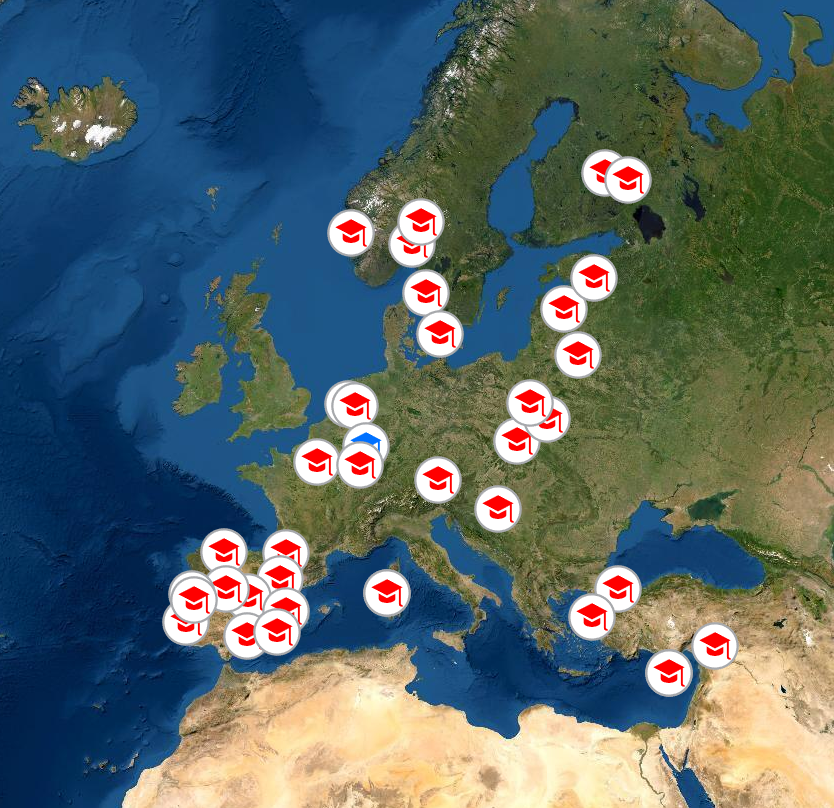 https://t2m.io/hryUcvmE
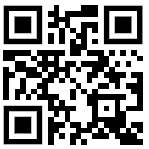 Google Maps Service
https://t2m.io/mXc4FjcV
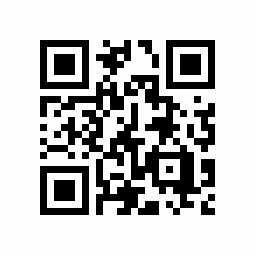 Partneruniversitäten
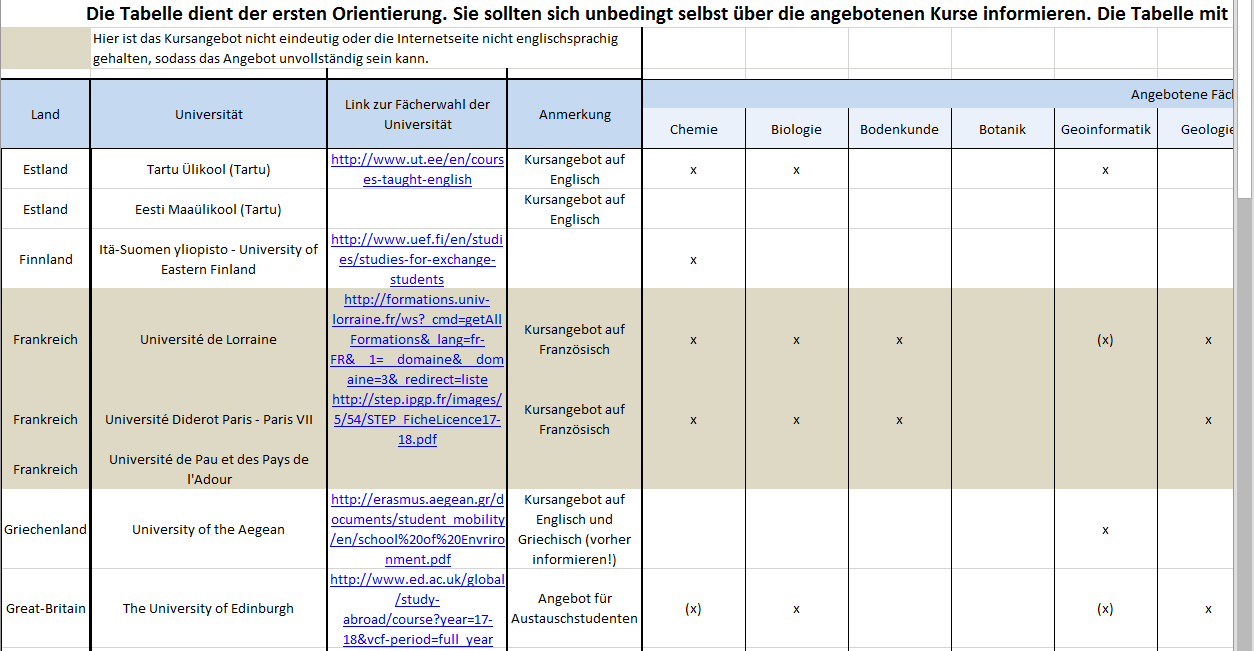 Download über Erasmus-Seite des FB VI: https://www.uni-trier.de/index.php?id=21949
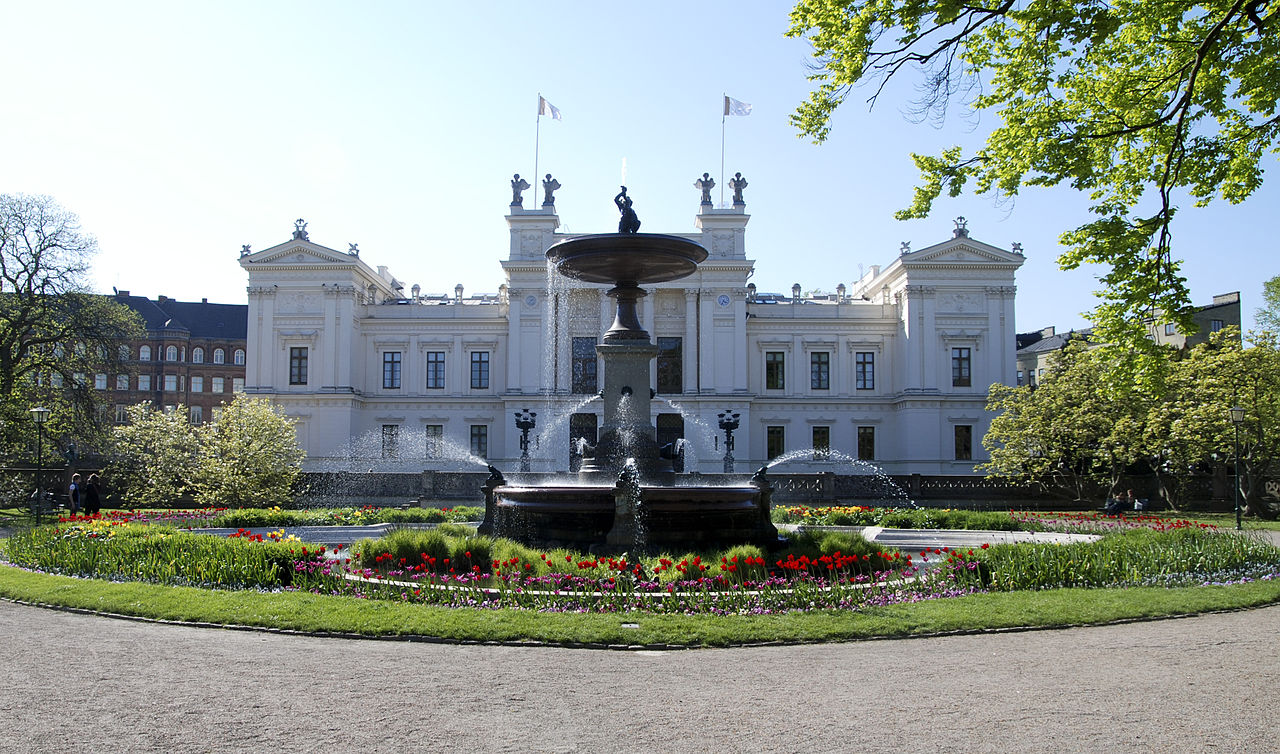 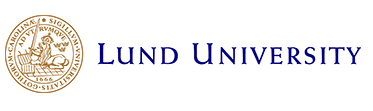 http://www.nateko.lu.se/leorg
Sciences, Physical Geography and Ecosystem Analysis (BSc)
Environmental Studies and Sustainability Science (MSc)
Physical Geography and Ecosystem Analysis (MSc)
Geomatics (MSc)
Geo-information Science and Earth Observation for Environmental Modelling and Management (MSc)
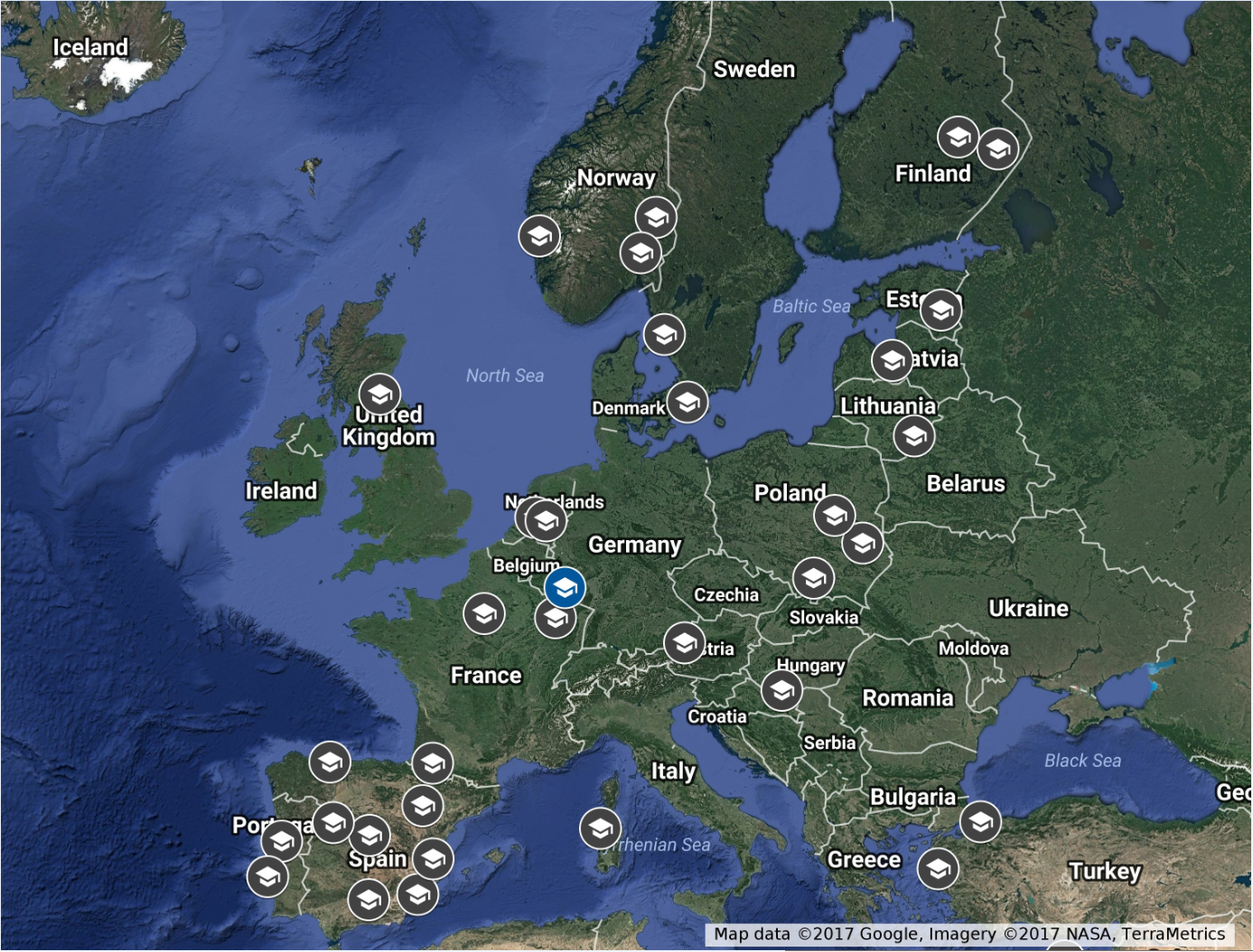 Sciences, Physical Geography and Ecosystem Analysis (BSc)
EXTA50, Surveying (only available for students at the Faculty of Engineering)
EXTF01, Geographical Information Systems for landscape studies
EXTF80, Geographic Information Technology 
EXTL01, Bachelor thesis in Geographic Information
GISA21, Geographical Information Systems, introduction
GISA22, Geographical Information Systems, advanced
NGEA01, Physical Geography: An Introduction to the Global Environment
NGEA03, Remote Sensing for Landscape Studies
NGEA04, Ecosystems Analysis
NGEA05, GIS and Remote Sensing with focus on the Environment
NGEA07, Theory and Methods of Physical Geography
NGEA09, Land surface processes and landscape dynamics
NGEA11, Geographical Information Systems, introduction
NGEA12, Geographical Information Systems, advanced
NGEA16, Dynamic meteorology and numerical weather prediction
NGEA17, Synoptic / mesoscale meteorology
NGEA20, Hydrology
NGEA21, The Climate System
NGEA24, Dynamical Meteorology, I
NGEA25, Dynamical Meteorology, II
NGEA51, Physical Geography and Ecosystem Analysis, internship, bachelor level
NGEK01, Bachelor degree project
Geo-information Science and Earth Observation for Environmental Modelling and Management (MSc)
EXTP40, GIT Project with Python Programming, 7.5 ECTS 
GISN04, Open Source GIS, 7.5 ECTS
GISN06, Geographical databases, 7.5 ECTS
GISN07, Algorithms in GIS, 7.5 ECTS
GISN08, Digital Remote Sensing and GIS, 7.5 ECTS
GISN09, Web GIS, 7.5 ECTS; GISN11, GIS and biodiversity, 7.5 ECTS; GISN14, GIS and Physical Planning, 7.5 ECTS; GISN21, GIS and Statistical Analysis, 5 ECTS; GISN22, GIS and Climate Change, 7.5 ECTS; GISN23, GIS in Tourism and recreational planning, 7.5 ECTS; GISN26, GIS and Distributed Hydrological Modelling, 7.5 ECTS
GISN24, Python Programming in GIS, 5 ECTS
GISN25, Spatial Data Infrastructure, 5 ECTS
GISN27, Research Methodology, 5 ECTS
NGEN01, Climate Change and its Impacts on the Environment, 15 ECTS
NGEN02, Ecosystem Modelling, 15 ECTS
NGEN03, Global Ecosystem Dynamics, 15 ECTS
NGEN04, Greenhouse Gases and the Carbon Cycle, 15 ECTS
NGEN06 / TEK230, Algorithms in Geographical Information Systems, 7.5 ECTS
NGEN07 / EXTN10, Internet GIS, 7.5 ECTS
NGEN08, Satellite Remote Sensing, 15 ECTS
NGEN10, Ecosystem Hydrology, 15 ECTS
NGEN11 / EXTN75, Spatial analysis, 7.5 ECTS
NGEN12 / EXTN70, Geographical databases, 7.5 ECTS
NGEN13, Programming for Applications in Geomatics, Physical Geography and Ecosystem Science
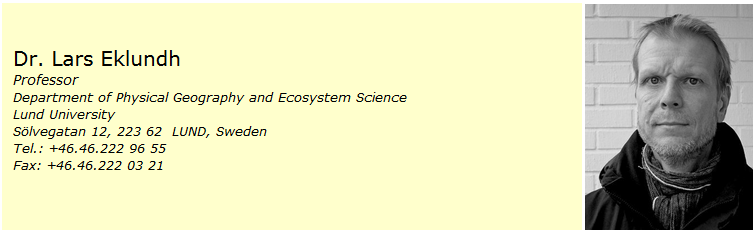 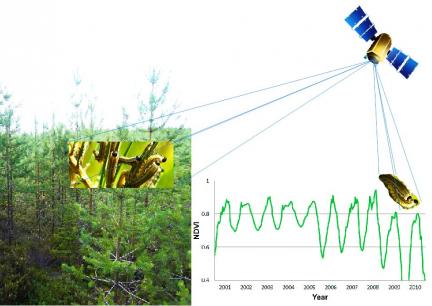 Lund Earth Observation Research Group
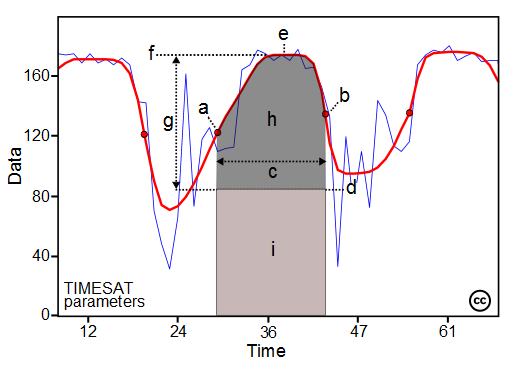 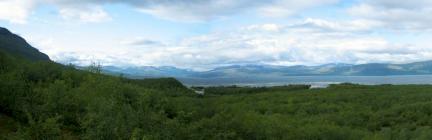 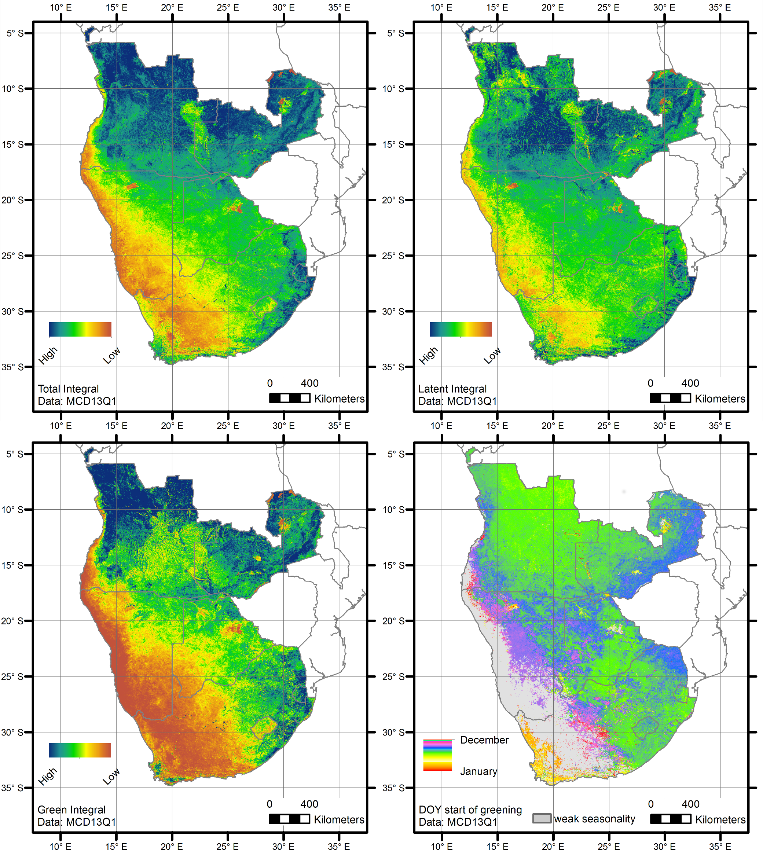 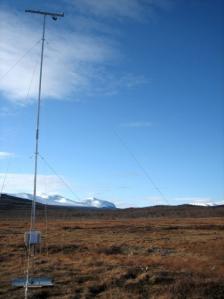 Biodiversity
Carbon Estimation
Dryland Research
Forest Monitoring
Spectral Measuemrents
Time Series Analysis 
Vegetation Phenology
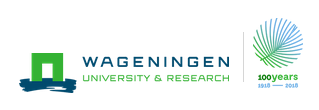 Behavioural Ecology (BHE)
Environmental Economics and Natural Resources (ENR)
Environmental Systems Analysis (ESA)
Forest Ecology and Forest Management (FEM)
Geo-information Science and Remote Sensing (GRS)
Land Use Planning (LUP)
Plant Ecology and Nature Conservation (PEN)
Plant Physiology (PPH)
Soil Geography and Landscape (SGL)
Soil Physics and Land Management (SLM)
Soil Quality (SOQ)
Systems and Synthetic Biology (SSB)
Toxicology (TOX)
Water Resources Management (WRM)
Water Systems and Global Change (WSG)
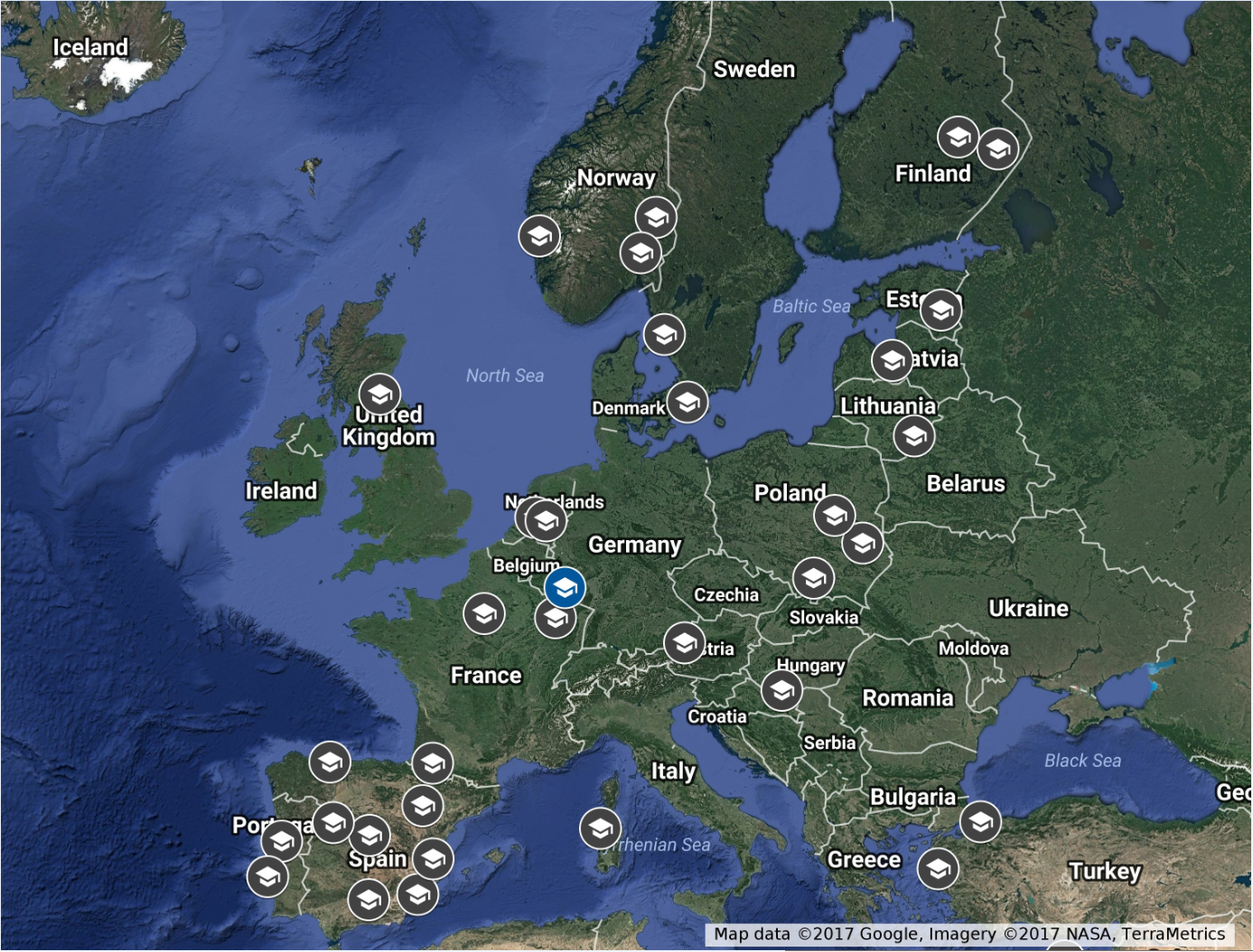 Geo-information Science and Remote Sensing (GRS)
GRS-10306	Introduction Geo-information Science
GRS-10806	Geo-information Science for Planning and Design
GRS-20306	Remote Sensing
GRS-20806	Geo-information Tools
GRS-21810	Management of Geo-information in Organisations
GRS-30306	Spatial Modelling and Statistics
GRS-31310	Advanced Applications
GRS-32306	Advanced Earth Observation
GRS-33306	Advanced Geo-information Science for Earth and Environment
GRS-33806	Geo Scripting
GRS-34306	Geo-information Science in Context
GRS-50401	Capita Selecta Geo-information Science
GRS-50806	Geo-information Science BSc research project
GRS-51306	Geo-information Science for Society
GRS-60312	Remote Sensing and GIS Integration
GRS-70424	MSc Internship Geo-information Science and Remote Sensing
GRS-80418	Thesis Geo-information Science and Remote Sensing
GRS-80424	MSc Thesis Geo-information Science and Remote Sensing
Environmental System Analysis
ESA-10309	Environmental Sciences and Society
ESA-11306	Environment & Tourism
ESA-20506	Introduction to Environmental Systems Analysis
ESA-20806	Principles of Environmental Sciences
ESA-22303	International Study Visits Environmental Sciences
ESA-22806	Environmental Systems Analysis: Methods and Applications
ESA-23306	Introduction to Global Change
ESA-23806	Tourism Systems Analysis
ESA-31306	Integrated Ecosystem Assessment in Regional Management
ESA-31806	Environmental Assessments for Pollution Management
ESA-50401	Capita Selecta Environmental Systems Analysis
ESA-60312	European Workshop Environmental Sciences and Management
ESA-70424	MSc Internship Environmental Systems Analysis
ESA-80424	MSc Thesis Environmental Systems Analysis
ESA-81303	BSc Thesis Environmental Quality and Systems Analysis
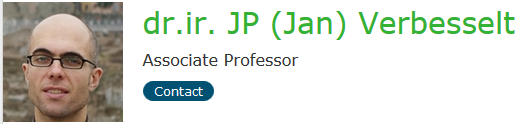 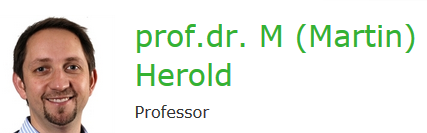 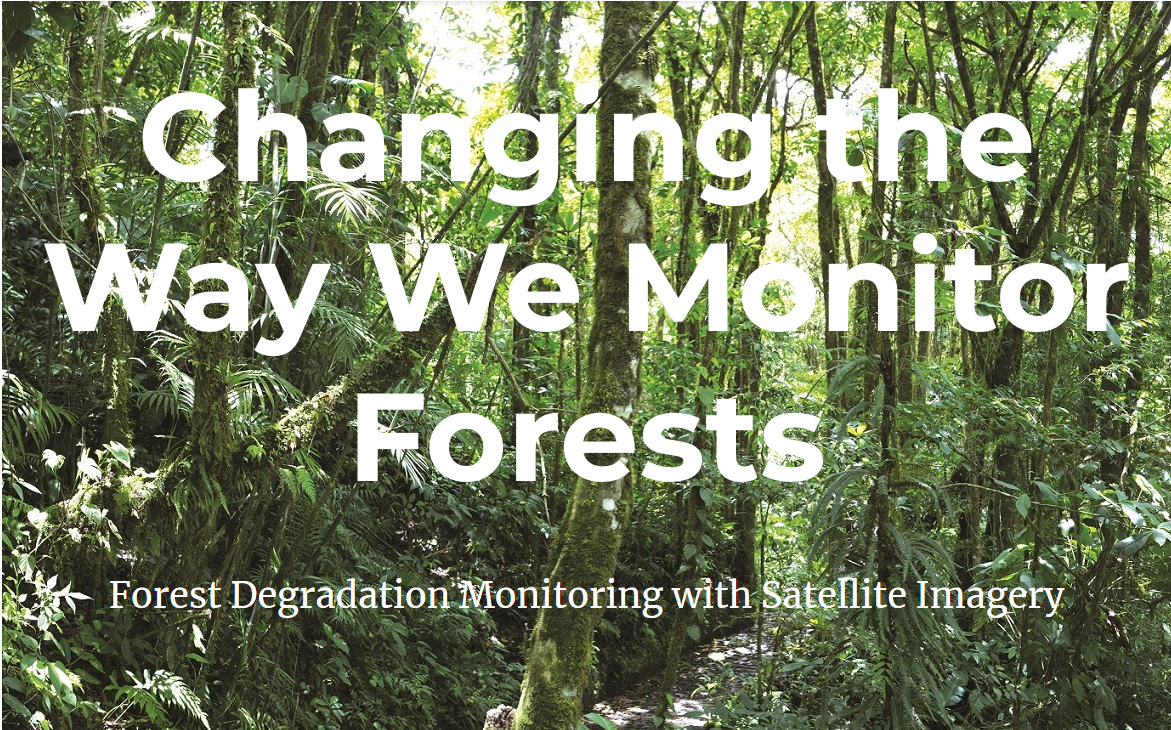 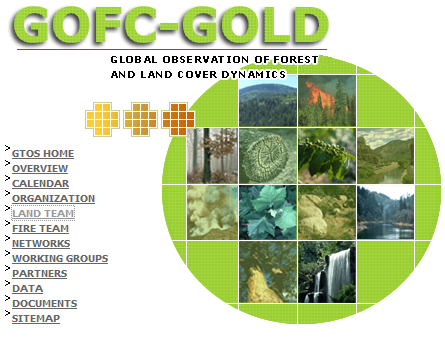 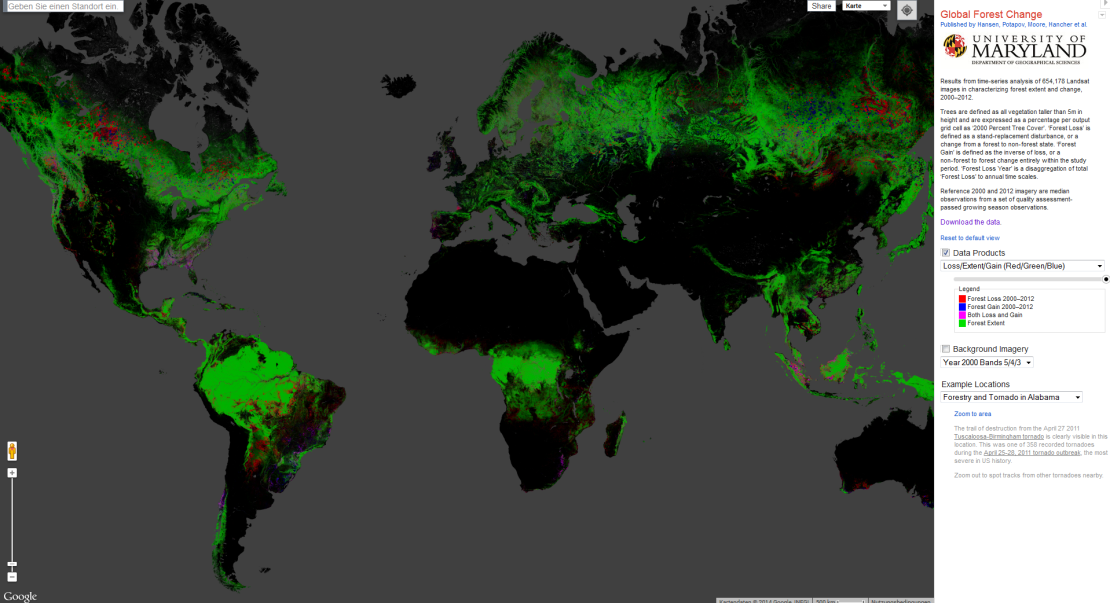 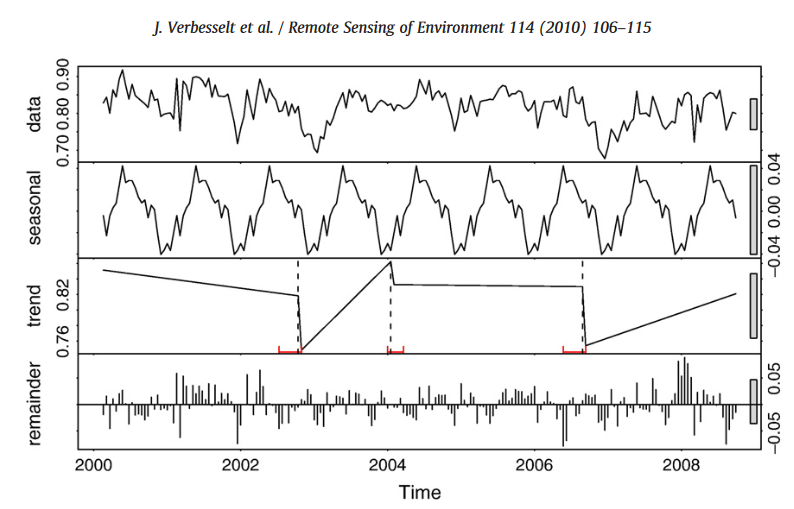 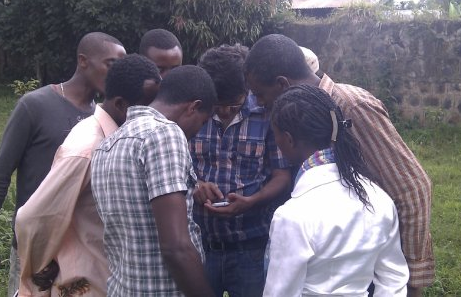 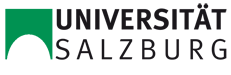 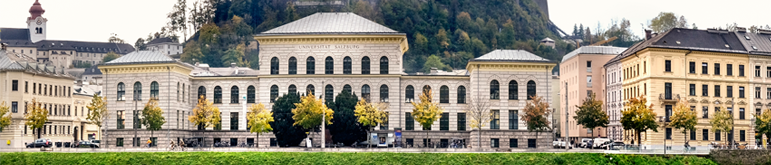 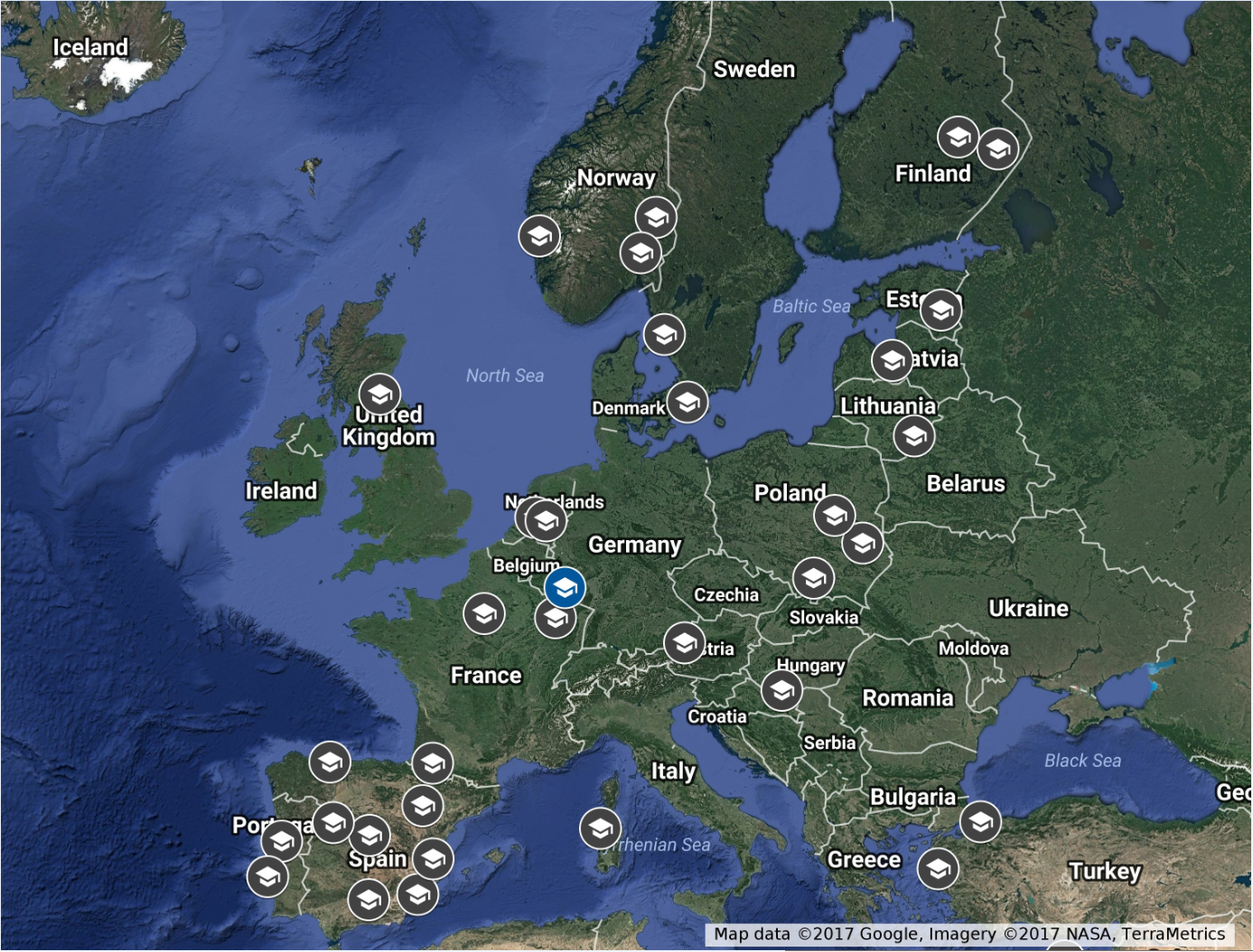 Applied Image and Signal Processing (MSc)
Data Science (MSc)
Geography (BSc/MSc)
Applied Geoinformatics (MSc)
Angewandte Geoinformatik
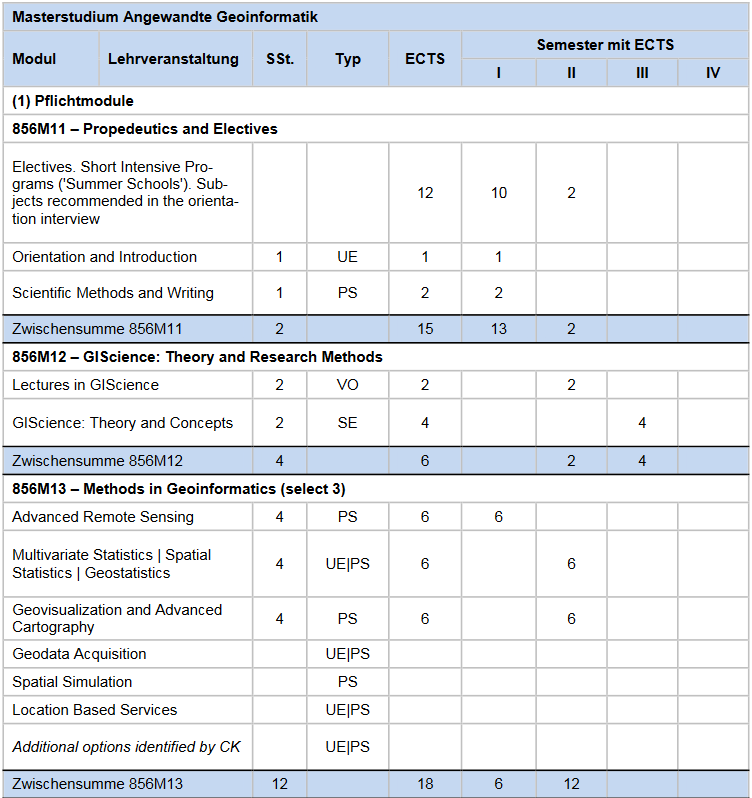 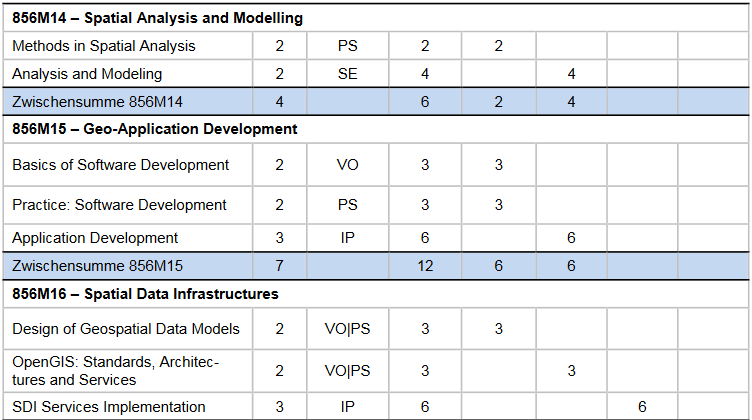 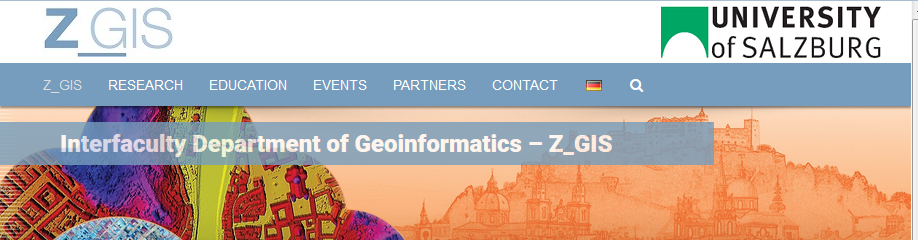 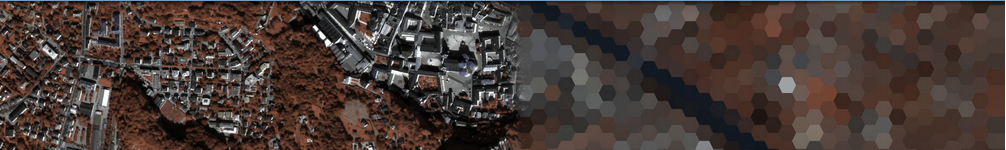 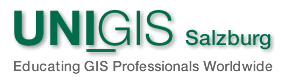 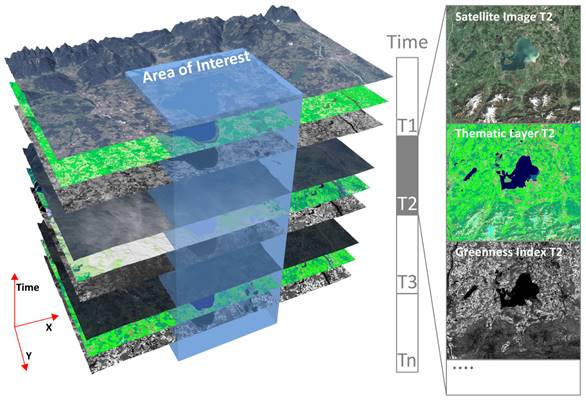 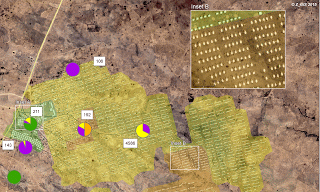 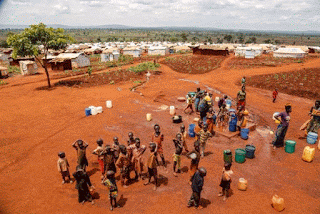 Verfügbare Plätze
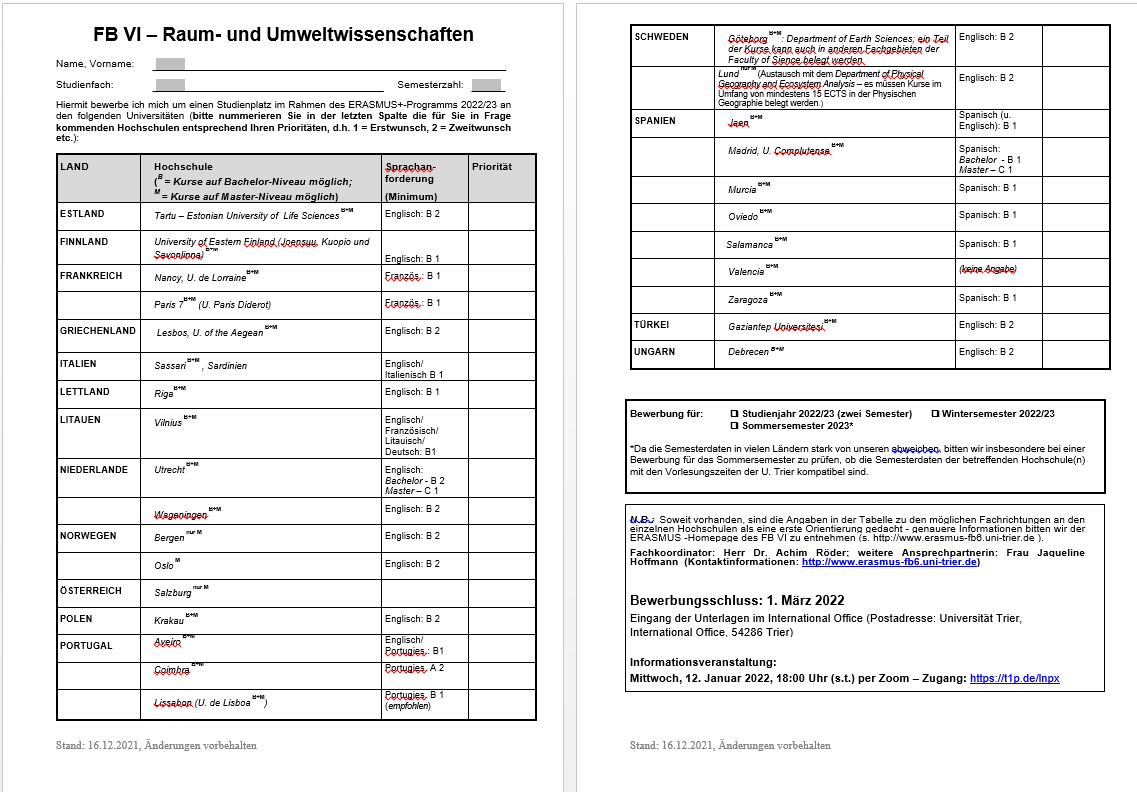 Andere Finanzierungsinstrumente
Erasmus Praktikum
Promos (Praktikum oder Abschlussarbeit)
Internationale Austauschprogramme (ISEP, Fulbright,…)
Abkommen mit Partnerunis in USA, Kanada, Dominikanischer Republik, Japan, Korea, China, UK…
(Sprachassistenzen)
….



Stipendien verschiedener Träger und Stiftungen
Uni Trier: www.ins-ausland.uni-trier.de
Stipendien: https://www.uni-trier.de/index.php?id=56418
DAAD: www.auslandsstipendien.de
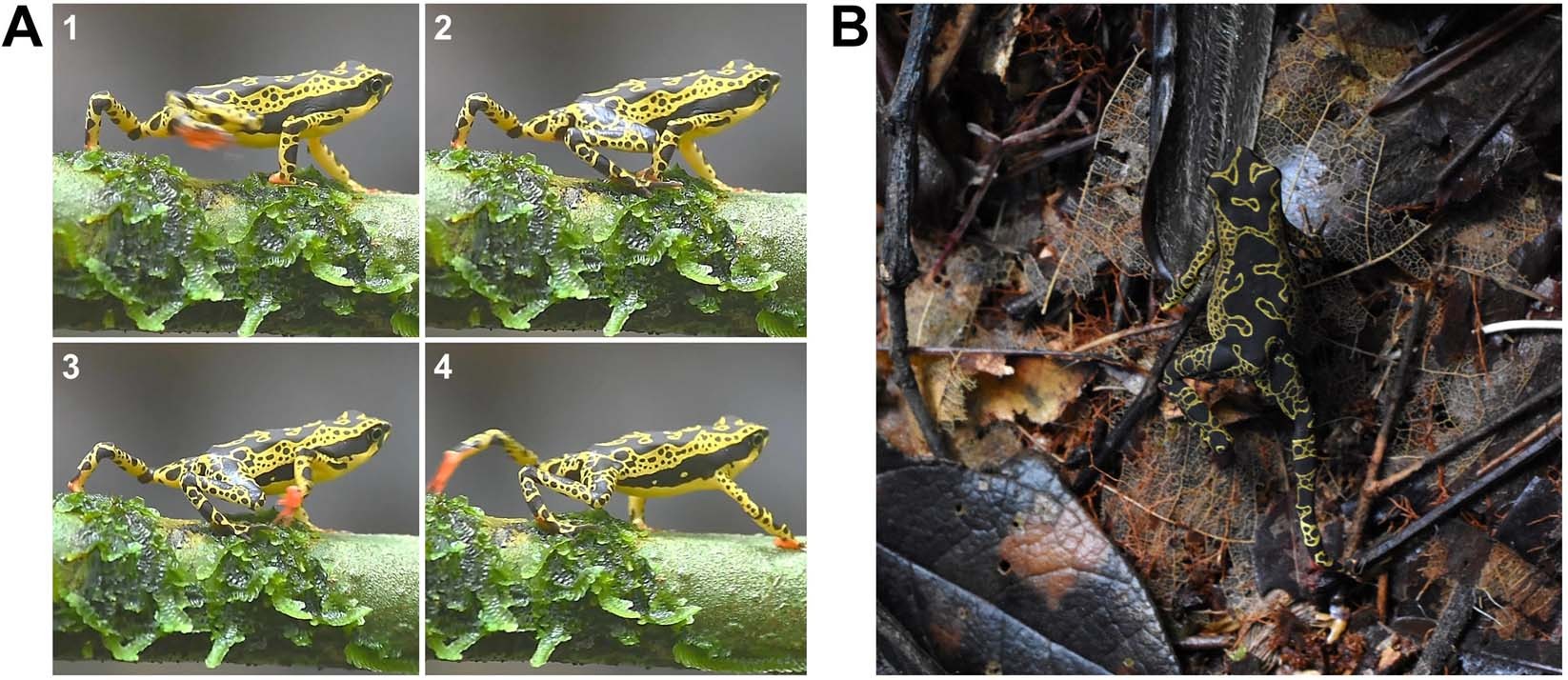 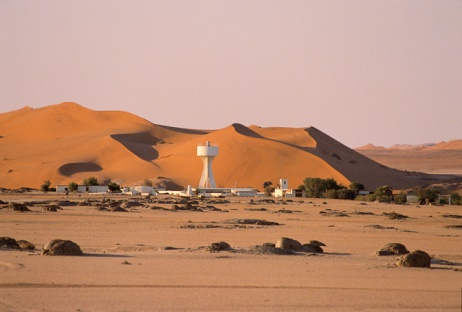 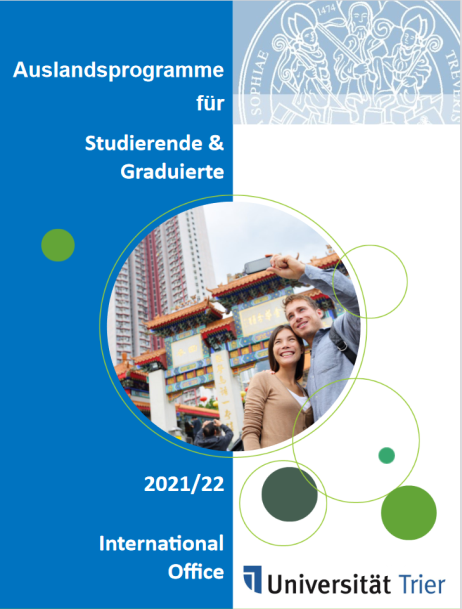 Erasmus Praktikum
Für alle, die ein Auslands-Praktikum planen, anbei die Bedingungen für die Förderung über das Programm ERASMUS+:
 
Praktikumszeitraum: mindestens 60 Tage bis höchstens 360 Tage (Mehrfachförderung möglich!)
Vollzeitpraktikum  
 
Länder:
Gruppe 1: Dänemark, Finnland, Irland, Island, Liechtenstein, Luxemburg, Norwegen, Schweden, Vereinigtes Königreich und einige europäische, überseeische Länder und Gebiete
Gruppe 2: Belgien, Frankreich, Griechenland, Italien, Malta, Niederlande, Österreich, Portugal, Spanien, Zypern und einige europäische, überseeische Länder und Gebiete
Gruppe 3: Bulgarien, Nordmazedonien, Estland, Kroatien, Lettland, Litauen, Polen, Rumänien, Serbien, Slowakei, Slowenien, Tschechische Republik, Türkei, Ungarn
 
Förderhöhe aktuell: (unabhängig vom Verdienst im Unternehmen, soweit dieser unter 1400,- € netto liegt):
Gruppe 1: 555 € pro Monat 
Gruppe 2: 495 € pro Monat 
Gruppe 3: 435 € pro Monat 
 
Partnerland: Albanien
Förderhöhe: 700,- pro Monat + Reisekostenpauschale (275 €)
 
Die Förderung im Programm ERASMUS+ ist unabhängig von Einkommen (in Deutschland), Bafög, Alter, Nationalität und Studienleistung.
 
Gerne unterstützen wir bei der Suche nach einem geeigneten Praktikumsplatz.
 
Auch Graduierte können bis maximal 12 Monate nach Beendigung des Studiums ein ERASMUS-Stipendium für ein Auslandspraktikum erhalten, wenn sie sich online bewerben, solange Sie noch immatrikuliert sind.
Alle weiteren Informationen finden Sie auf unserer Webseite www.erasmuspraktika.de.
Länderinfos
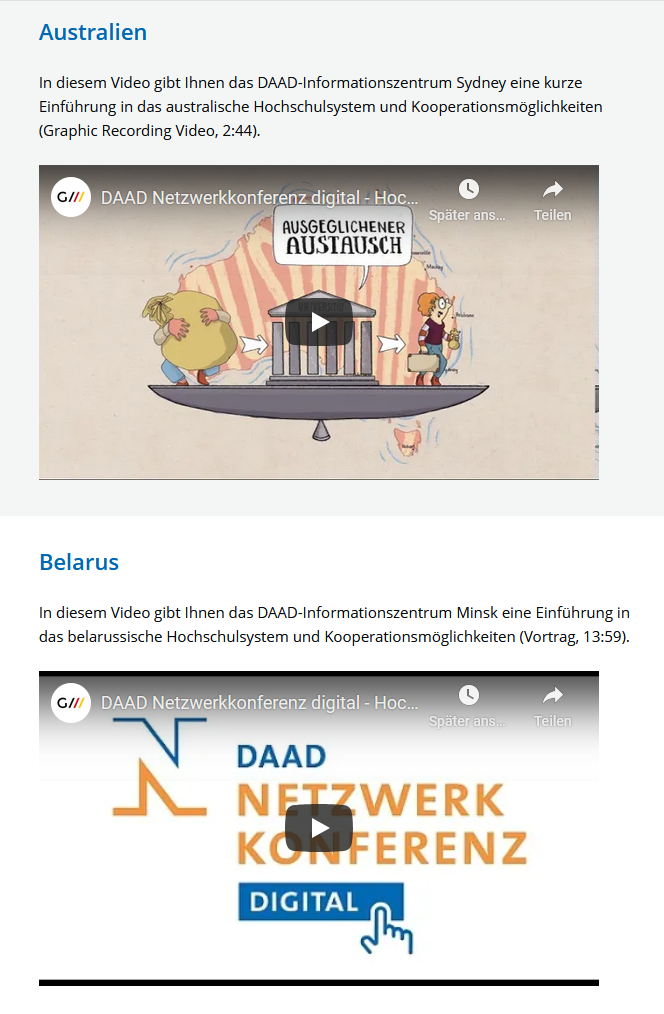 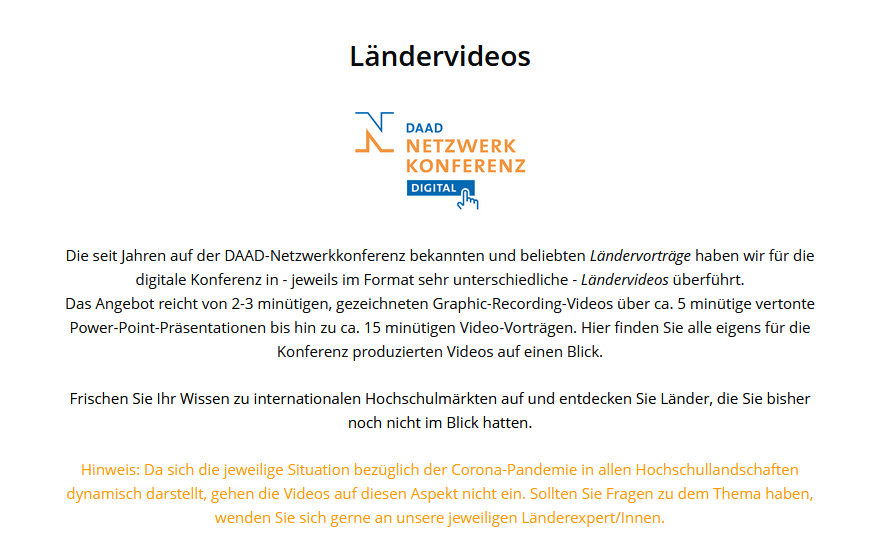 https://neko2020.converve.io/laendervideos.html
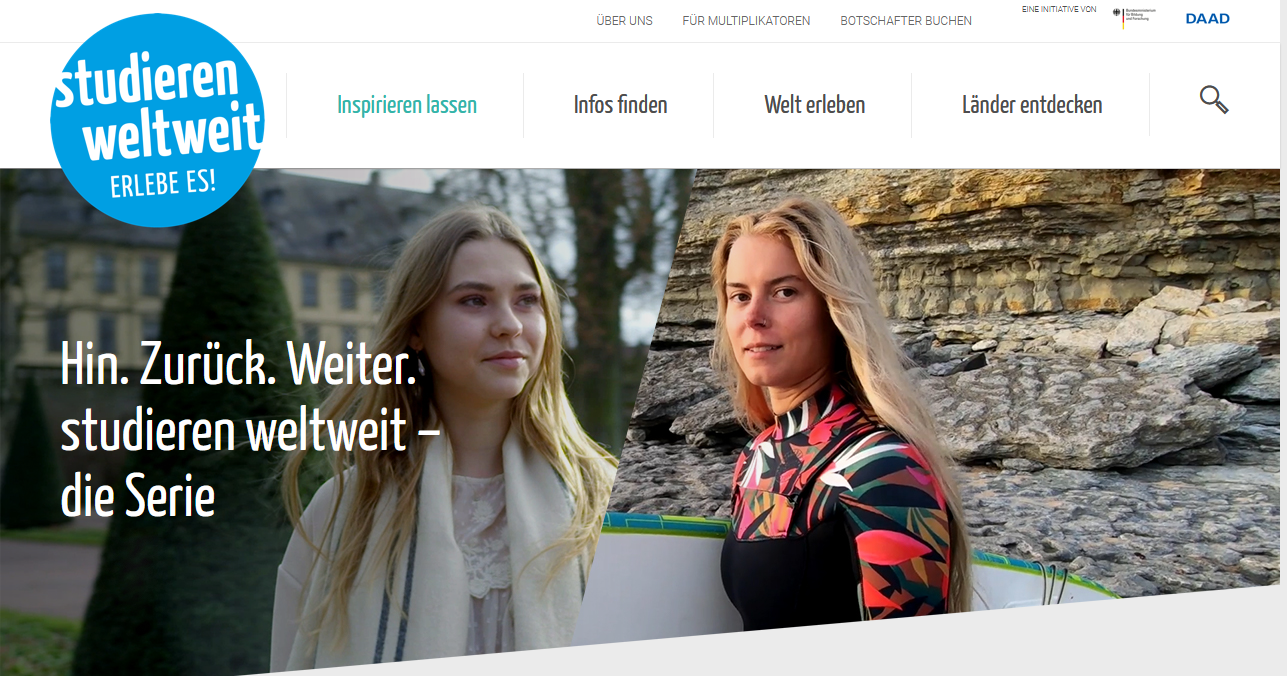 https://www.studieren-weltweit.de/inspirieren-lassen/hashtag/hinzurueckweiter/